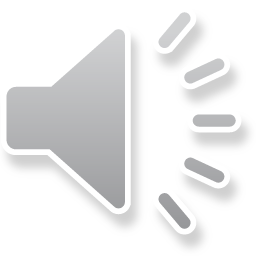 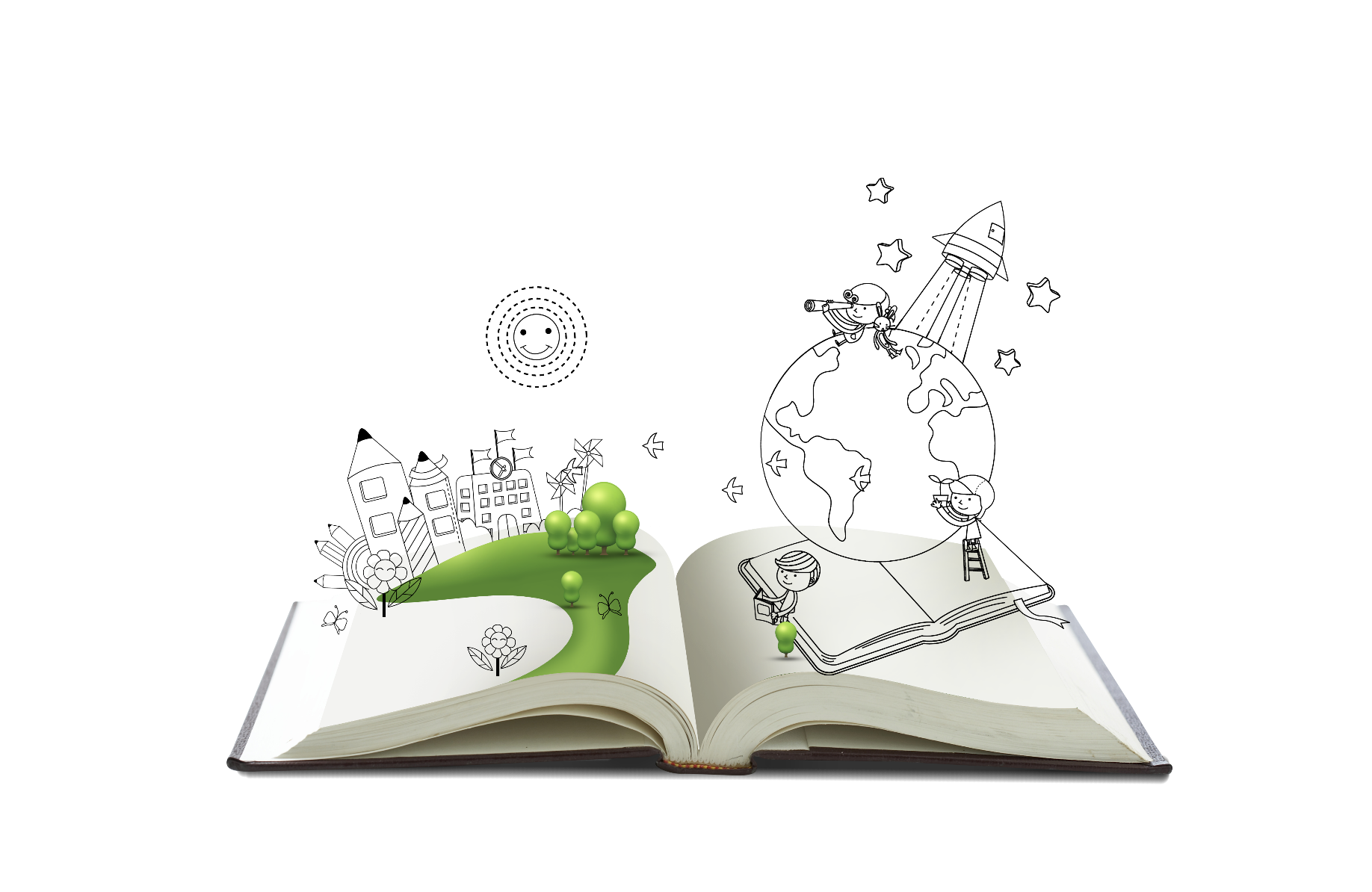 多模态英语课堂教学评价
汇报人：康晓容
时间：2022-5
[Speaker Notes: www.515ppt.com]
教学评价
终结性评价
形成性评价
诊断性评价
是指在教学过程中为了解学生的学习情况，及时发现教学中的问题而进行的评价。通过形成性评价，教师可以随时了解学生在学习上的进展情况，获得教学过程中的连续反馈，为教师随时调整教学计划、改进教学方法提供参考。
是对课堂教学的达成结果进行恰当的评价，指的是在教学活动结束后为判断其效果而进行的评价。一个单元，一个模块，或一个学期的教学结束后对最终结果所进行的评价，都可以说是终结性评价。
也称教学性评价、准备性评价，一般是指在某项教学活动开始之前对学生的知识、技能以及情感等状况进行的预测。通过这种预测可以了解学生的知识基础和准备状况，以判断他们是否具备实现当前教学目标所要求的条件，为实现因材施教提供依据。
[Speaker Notes: www.515ppt.com]
形成性评价
形成性评价伴随着我们所有的教学活动，也可以把它认为是学生的表现性评价，大多数的教学活动也是教学评价活动。
[Speaker Notes: www.515ppt.com]
课堂学习产出成果
口头表达
笔头表达
[Speaker Notes: www.515ppt.com]
口头表达
回答教师提问
朗读课文
对话练习
讲故事
复述文章
……
[Speaker Notes: www.515ppt.com]
口头表达评价案例
[Speaker Notes: www.515ppt.com]
课堂教学中的口语评价维度
评价维度
语言的正确性
要素评分法
连读
语言的流畅性
信心
评价主体
同伴评价
整体评分法
教师评价
[Speaker Notes: www.515ppt.com]
笔头表达
填写表格
做选项
读后感
作文
…
[Speaker Notes: www.515ppt.com]
笔头表达评价案例
[Speaker Notes: www.515ppt.com]
课堂教学中的写作评价维度
评价维度
语言表达的清晰度
要素评分法
表意的合理性
时间语篇标志词使用情况
语言的正确性
评价主体
同伴评价
整体评分法
教师评价
[Speaker Notes: www.515ppt.com]
评价维度
+
+
+
+
流畅度
达意度
复杂度
正确度
得体度
表达意义时与题目要求对应的程度。
语言的形式是否正确，是否合乎词法、句法等。
词汇的丰富程度，句子的多样化、复杂程度及合理程度。
语言表达是否恰如其分，符合社会交际规范。
语言表达是否通顺流畅，上下衔接自然、合理。
[Speaker Notes: www.515ppt.com]
课堂教学评价的新态势
[Speaker Notes: www.515ppt.com]
课堂教学评价方式、手段变化
评价工具的变化
手机、笔记本电脑、平板电脑、移动终端等在课堂得到应用，评价的工具已经发生了很大的改变。
评价智能便捷
一些软件不但帮助我们设计这些评价的东西，而且可以重复使用其他老师的评价。
个性化评价和大规模测试
对学生进行一种交互性的移动性评价过程，不同程度的学生得到不同程度的反馈。
[Speaker Notes: www.515ppt.com]
学科核心素养下的教学评价
[Speaker Notes: www.515ppt.com]
初中英语学科核心素养
语言能力
思维品质
文化意识
学习能力
情感态度
语言能力是英语学科核心素养的基础，包括语言知识、语言技能、语言理解和语言表达。
思维品质是英语学科核心素养的提升，主要指个体在思维活动中智力特征上的差异，是衡量一个人思维发展水平的重要指标。
文化意识是英语学科核心素养在语言能力和思维品质上的突破学生在加深对本国文化的理解与认识的基础上培养世界意识，最终具备面向世界的国际视野。
学习能力是有效运用学习方法与技巧的能力。学习能力是所有能力的基础在英语学科核心素养的内涵中，学习能力是其他素养的“催化剂”。
情感态度是其他素养的“润滑剂”。学生的成长发展靠的是来自于与情感态度紧密相连的动机。
[Speaker Notes: www.515ppt.com]
核心素养下的教学评价
除了应该具备有基本的听和说的语言能力之外，还需要文化的品格和思维的品质养成。
听说
不仅是关注语言的准确性，还要关注学生的必备品格、关键能力和思维品质。
写作
[Speaker Notes: www.515ppt.com]
写作评价设计案例一：
世界水日（World Water Day)即将到来，学校将制作一批海报，宣传节约用水。请根据以下提示完成 海报的内容，说明水对人类的重要性以及如何保护水资源，倡议同学样要节约用水。
要求：1.海报内容应包括表格中所有要点，并补充相应内容；
      2.海报内容应注意连接词的使用；
      3.词数80字以内，开头和结尾已给出，不计入总词数。
[Speaker Notes: www.515ppt.com]
写作评价案例一：
Saving water
    Water is really imprtant to people.However,most of the water on the Earth is sea water.
[Speaker Notes: www.515ppt.com]
作文选题符合七年级学生的认知和心理特点
观察与分析
话题属于世界知识，具有趣味性，适合学生的英语能力水平
针对该话题，学生有话可说，有话能说
[Speaker Notes: www.515ppt.com]
要求学生写出节约用水的原因和措施，价值导向正确，题意明确，结构清晰。
用制作世界水日海报作为写作背景和写作动机，使写作具有真实目的性。
选题分析
题目设置更符合学科核心素养的要求。
[Speaker Notes: www.515ppt.com]
考查相关词汇语法知识，对篇章的衔接提出了具体要求
内容方面则要求学生提出更多的节约用水的措施，给予学生更多的自主发挥的空间
考点分析
要求学生写出海报的结束语，考查学生归纳总结的能力
[Speaker Notes: www.515ppt.com]
写作评价设计案例二：
春节是中国的新年，是中国盛大的传统节日之一，请根据提示内容对这一传统节日进行介绍。
    1.时间：1月或2月
    2.活动：节前--搞卫生，购物……
            春节当天--穿新衣，聚餐……
            节后：？（请你补充）
    3.意义：
要求：1.文章必须包含上述所有的内容，并适当发挥；
      2.词数在80词左右（开头已给出，不计入总词数）；
      3.不得透露学校、姓名等任何个人信息，否则不予评分。
[Speaker Notes: www.515ppt.com]
属指导性写作任务，在表述内容与方式上，体现出学科 核心素养培育的目标；
在语言能力方面，春节为熟悉话题，符合学生认知和语言水平；
针写作情境真实，着重亲身经历与体验；
题目设计
有利于学生发挥自身真实语言水平，运用所学词汇、语法、语篇和语用知识完成任务，表达 观点与情感；
展现文化意识和价值取向。
[Speaker Notes: www.515ppt.com]
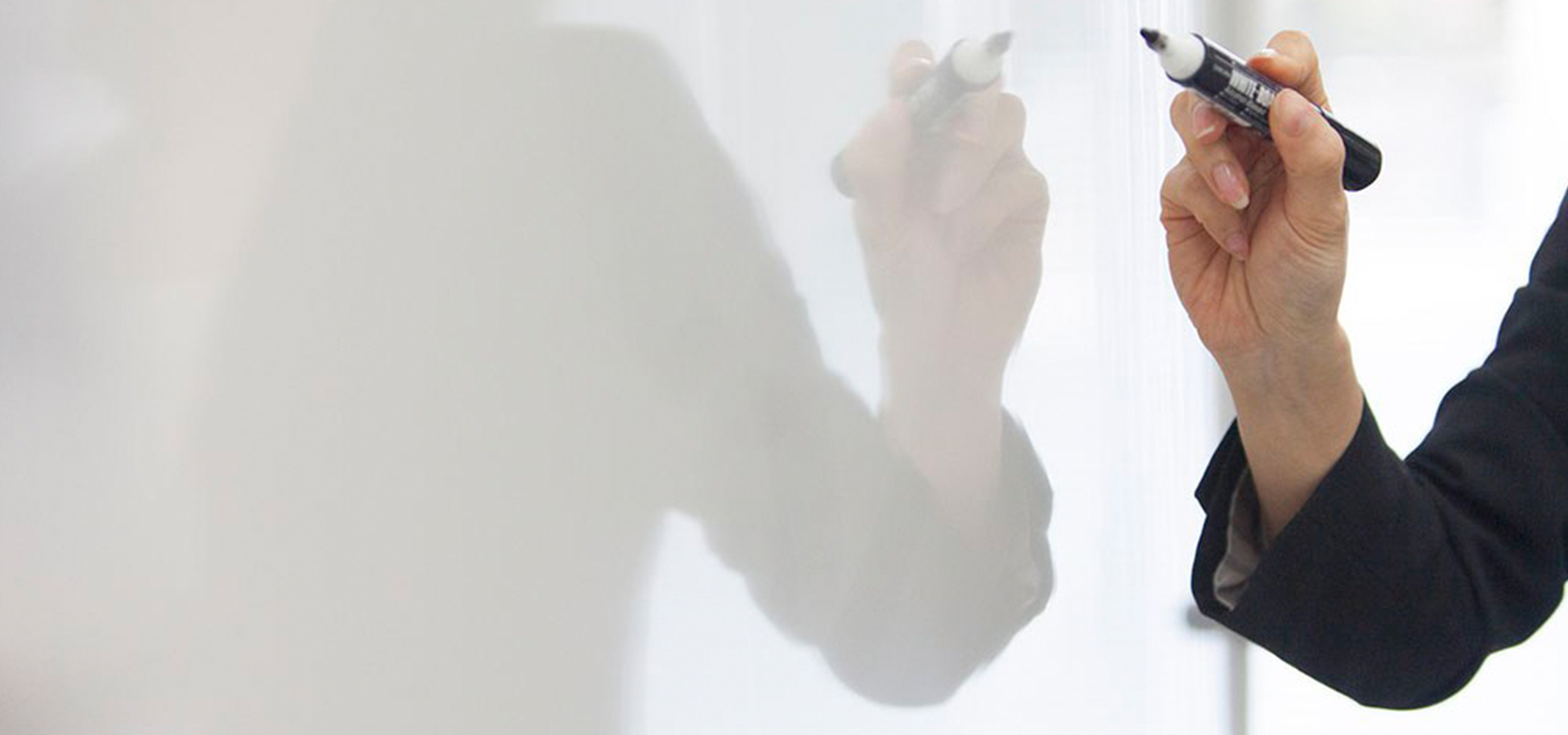 善歌者使人记其声
善教者使人记其智
[Speaker Notes: www.515ppt.com]
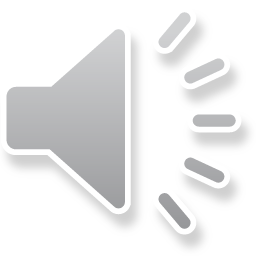 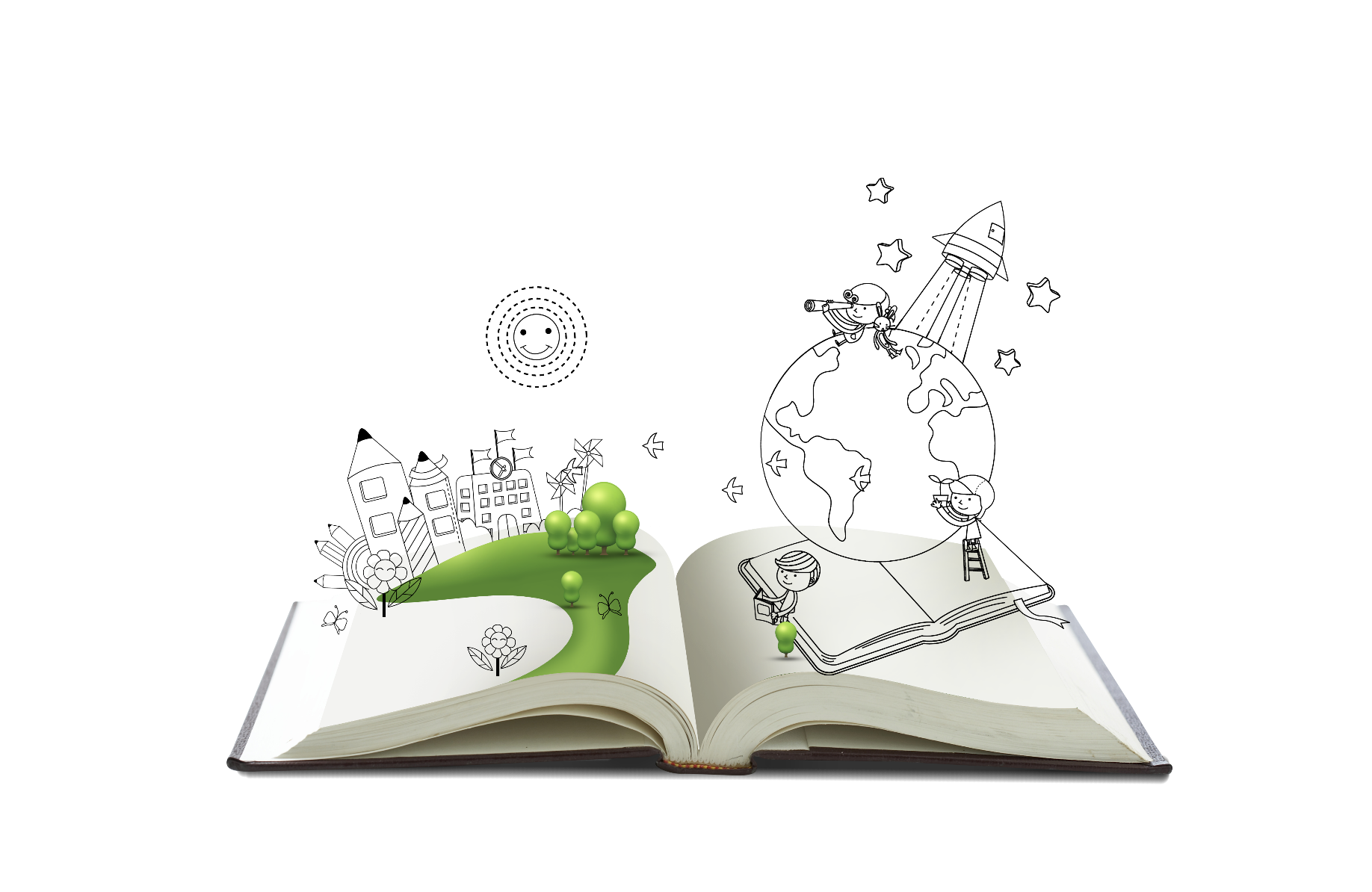 谢 谢 ！
[Speaker Notes: www.515ppt.com]